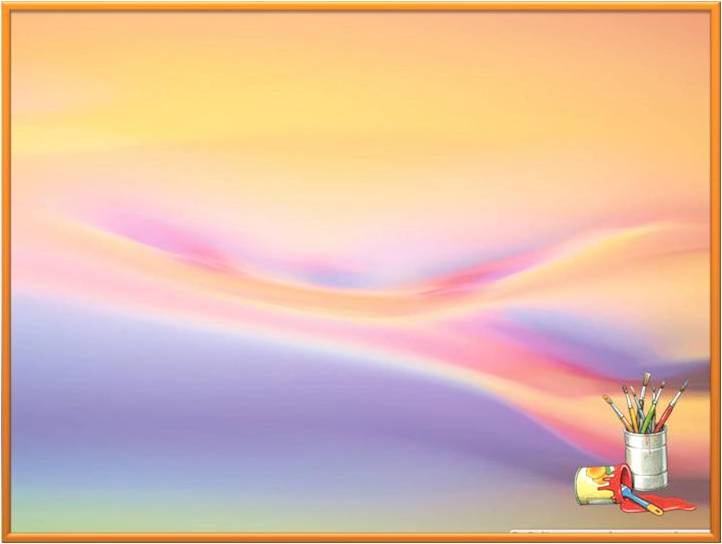 Муниципальное бюджетное дошкольное образовательное учреждение «Каргасокский детский сад №34»
Развитие сенсомоторных способностей 
у детей 6 лет с ОВЗ
 через продуктивную деятельность, 
с использованием нетрадиционных техник

Воспитатель 1 квалификационной категории
         Светлана Сергеевна Шостак
Сенсомоторное развитие дошкольника – это 
развитие его восприятия
 и формирование представлений 
о внешних свойствах предметов:их форме, цвете, величине, 
положение в пространстве 
и развитие моторной сферы.
Сенсомоторное развитие в дошкольном возрасте составляет фундамент умственного развития,  а умственные способности начинают формироваться рано и не сами собой, в тесной связи с расширением деятельности ( общей и ручной)
Сенсомоторный уровень дошкольника является базовым для дальнейшего развития высших психических функций :
 восприятия, памяти, внимания, воображения, мышления и речи.
Начало развитию мышления даёт рука.
Пластилинография «Репка»
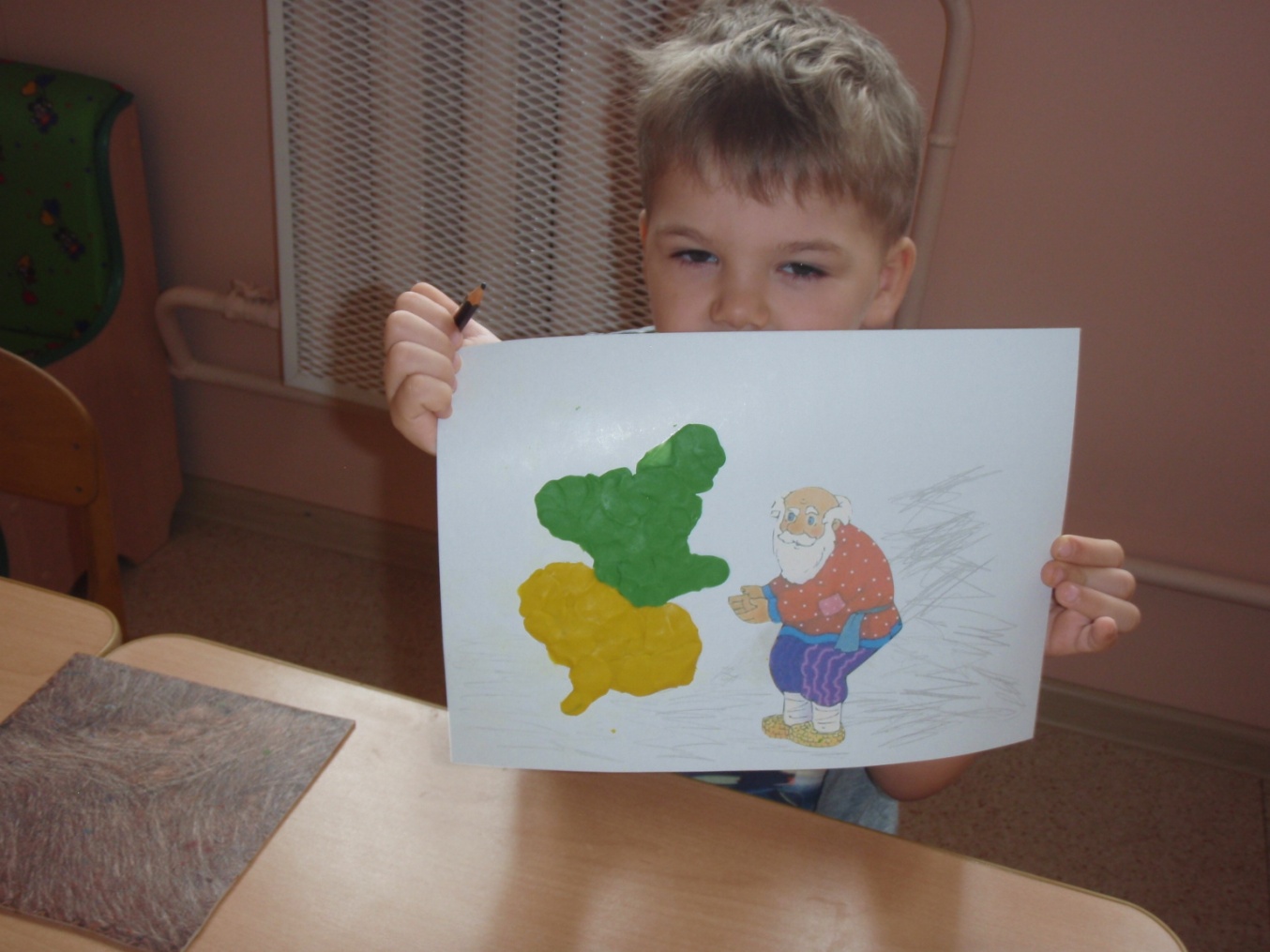 Пластилинография «Виноград»
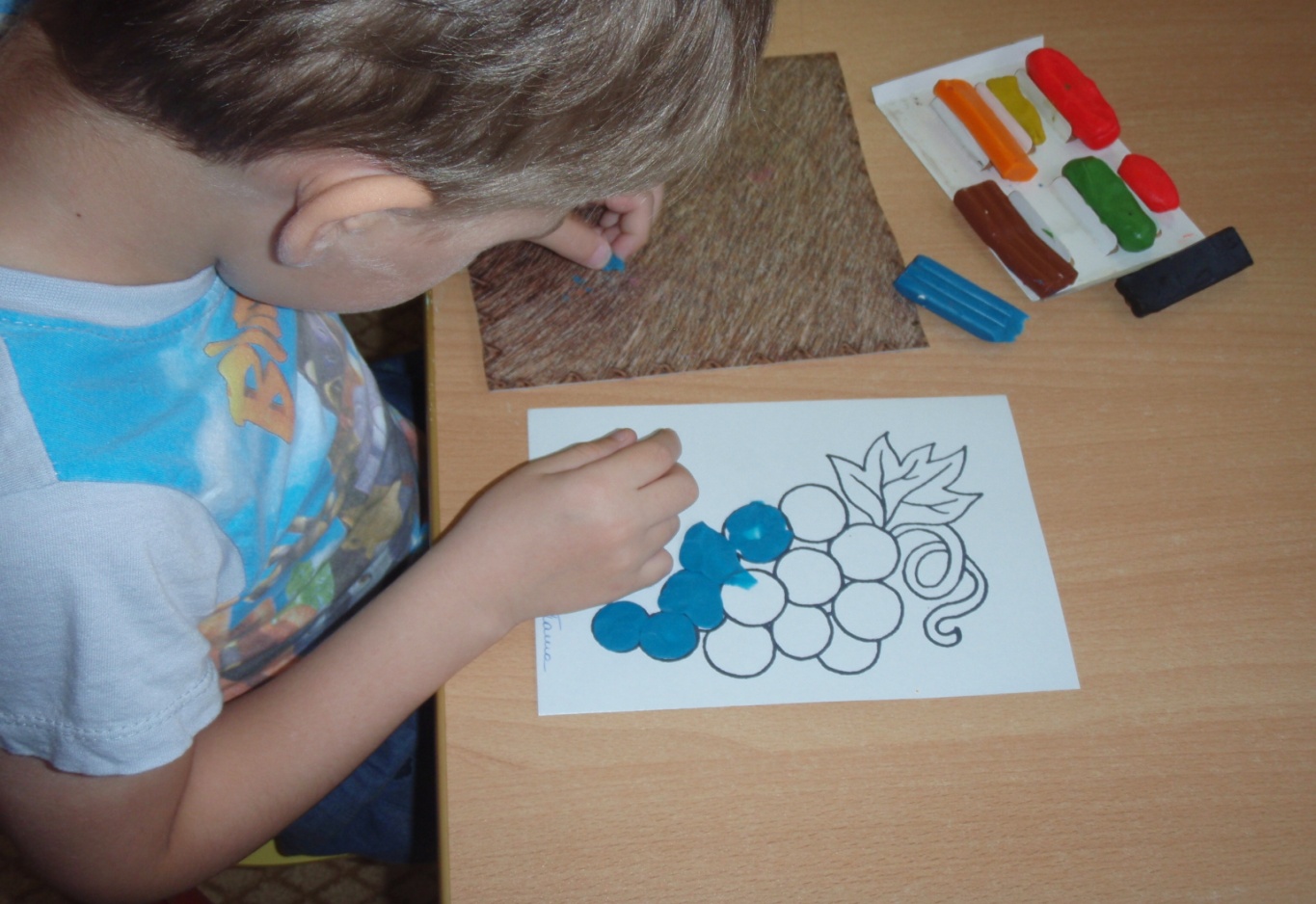 Ниткография «Цыплёнок»
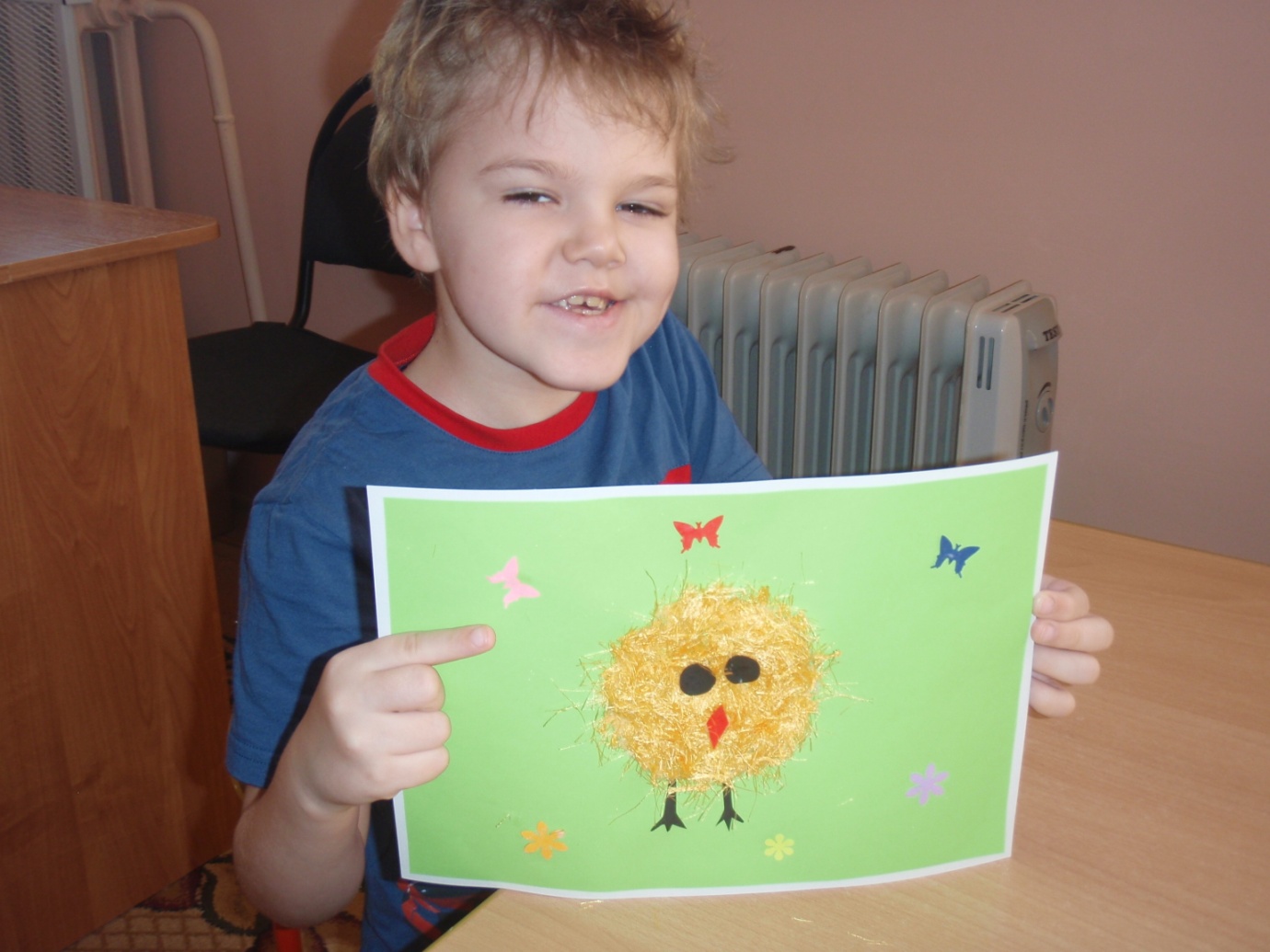 Работа со спичечными коробками «Машинка»
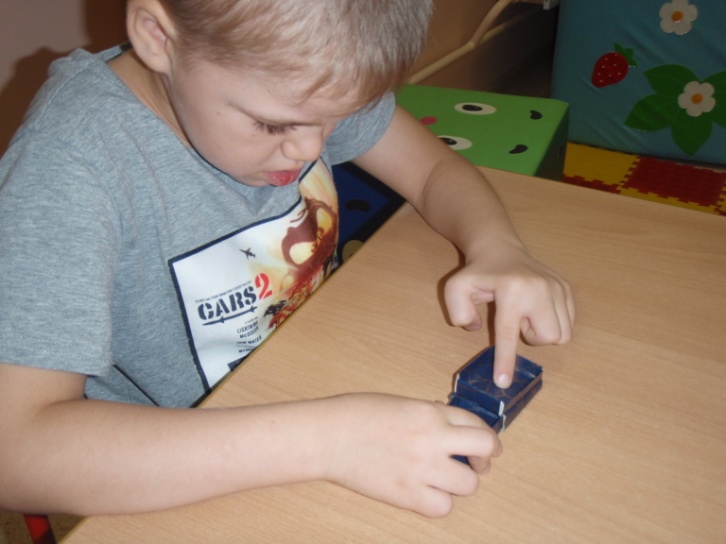 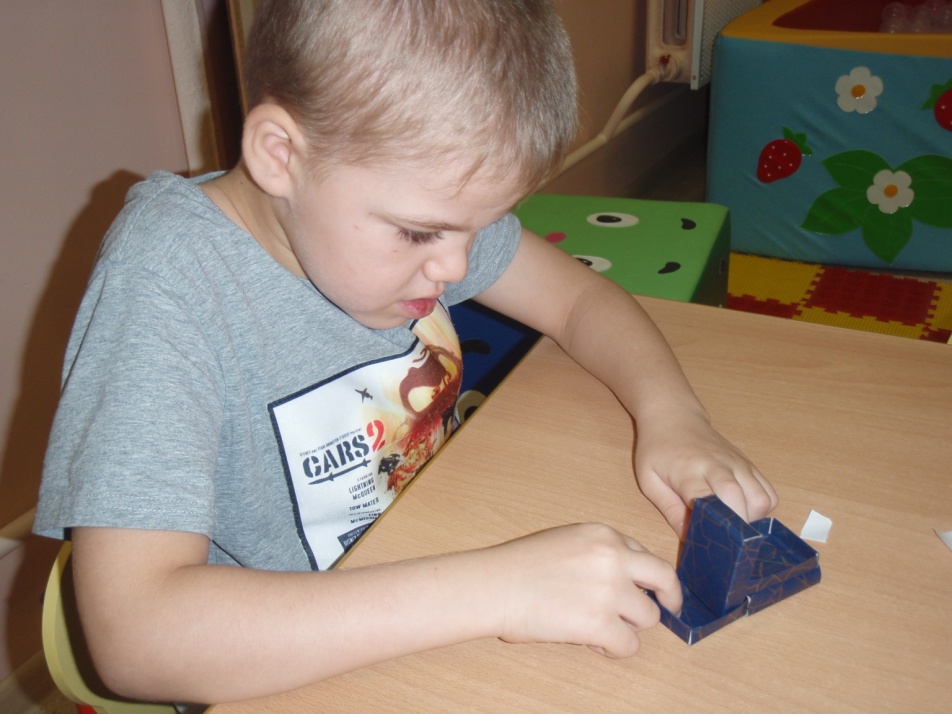 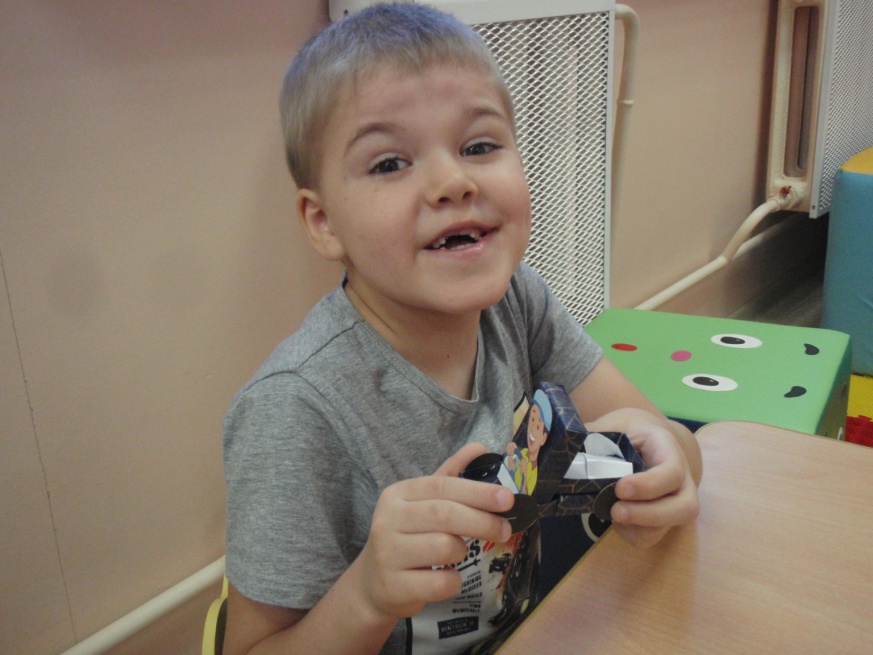 Работа с ватой «Овечка»
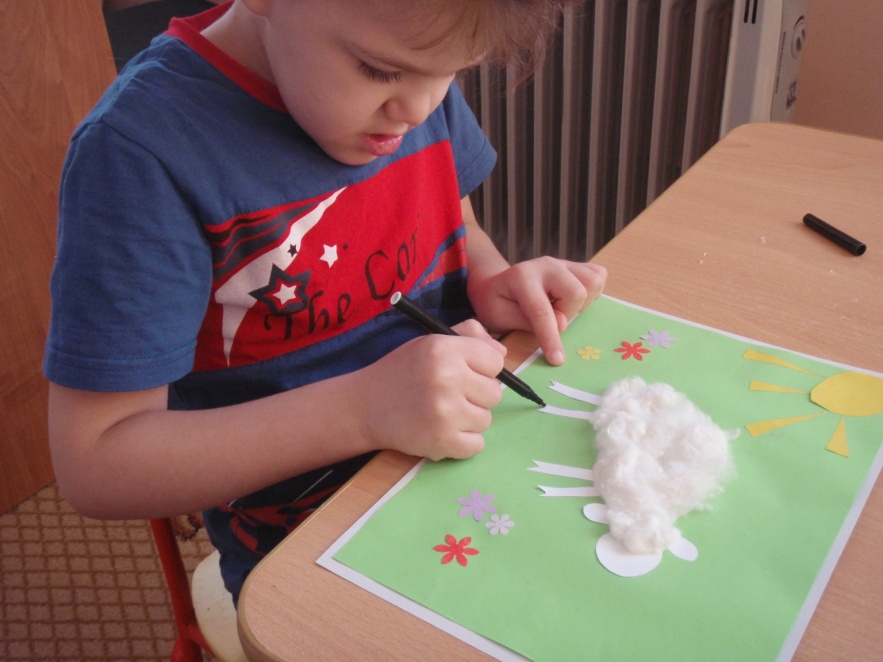 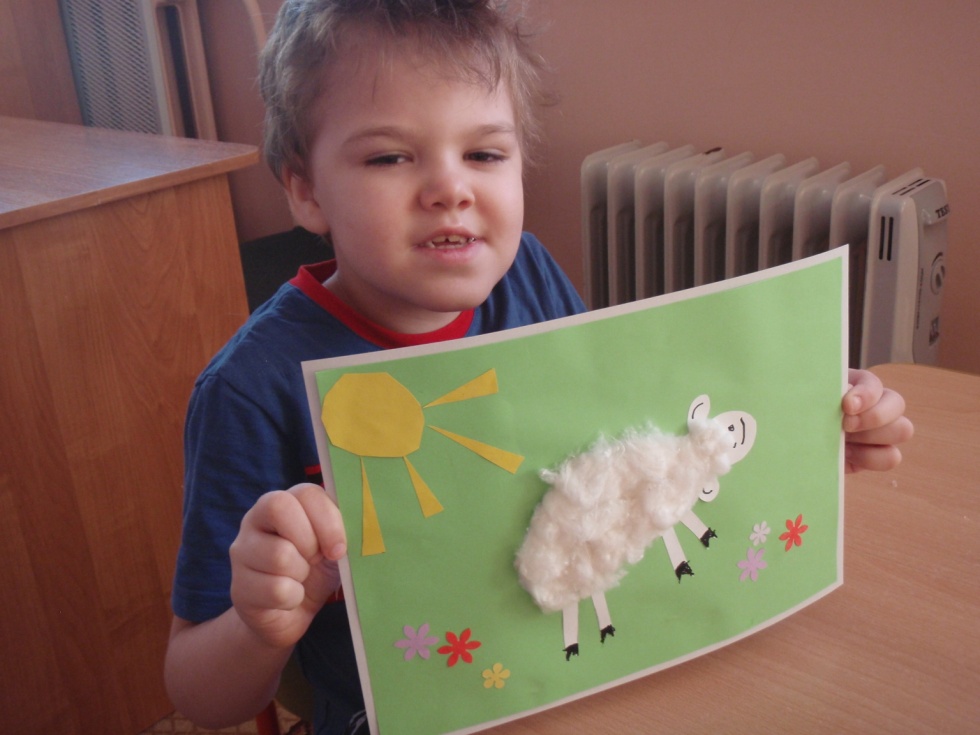 «Сказочный домик»
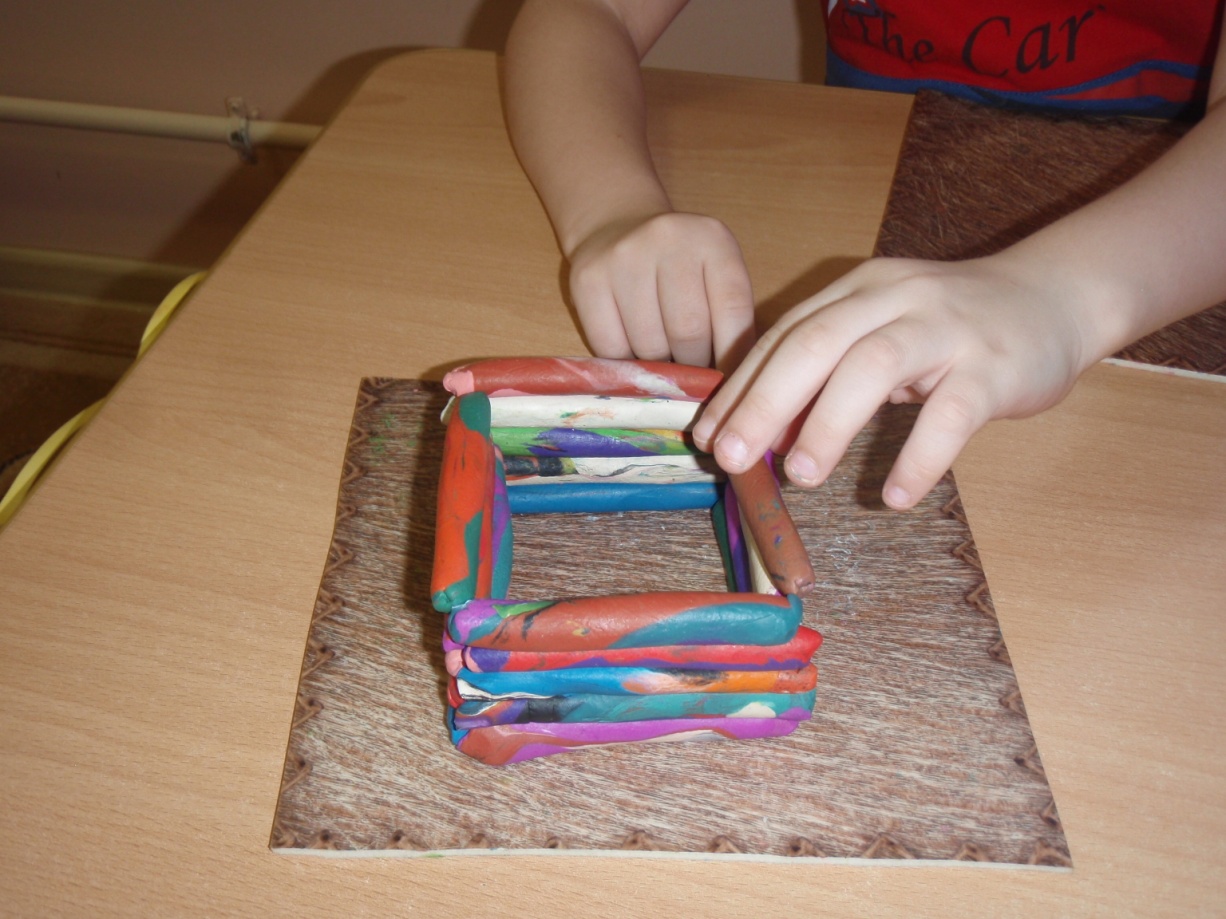 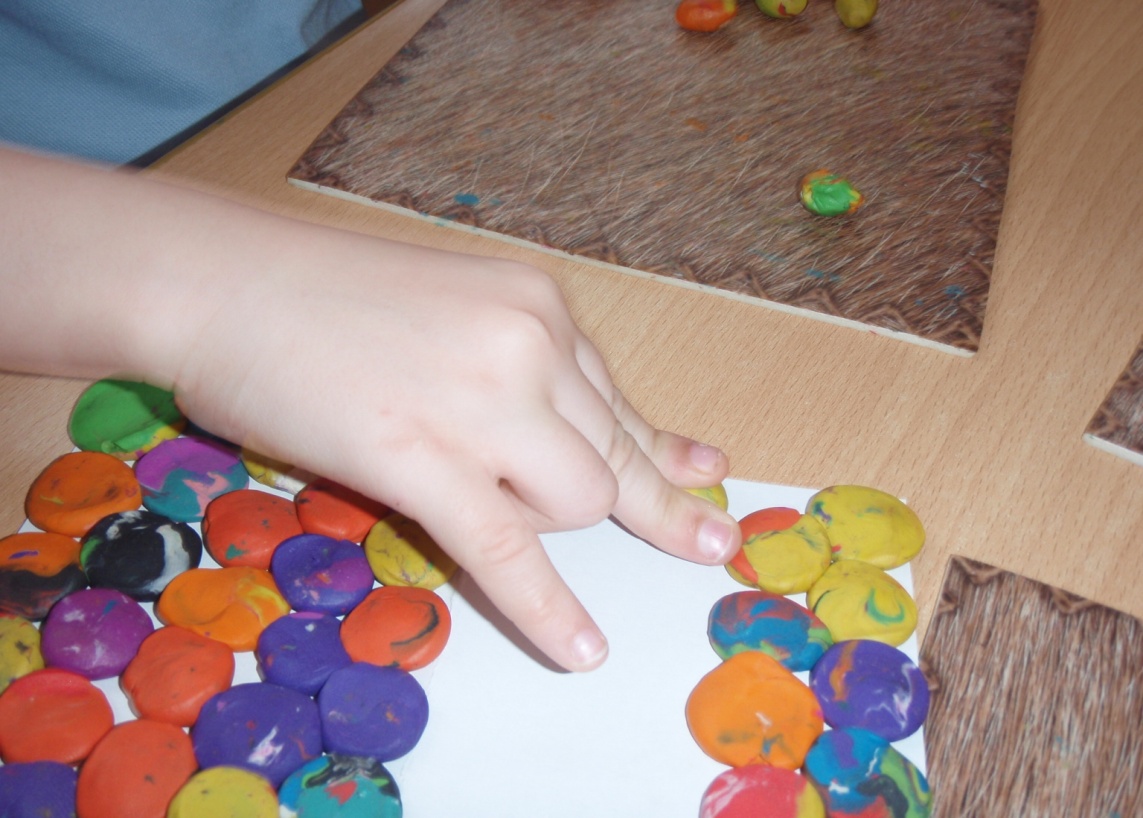 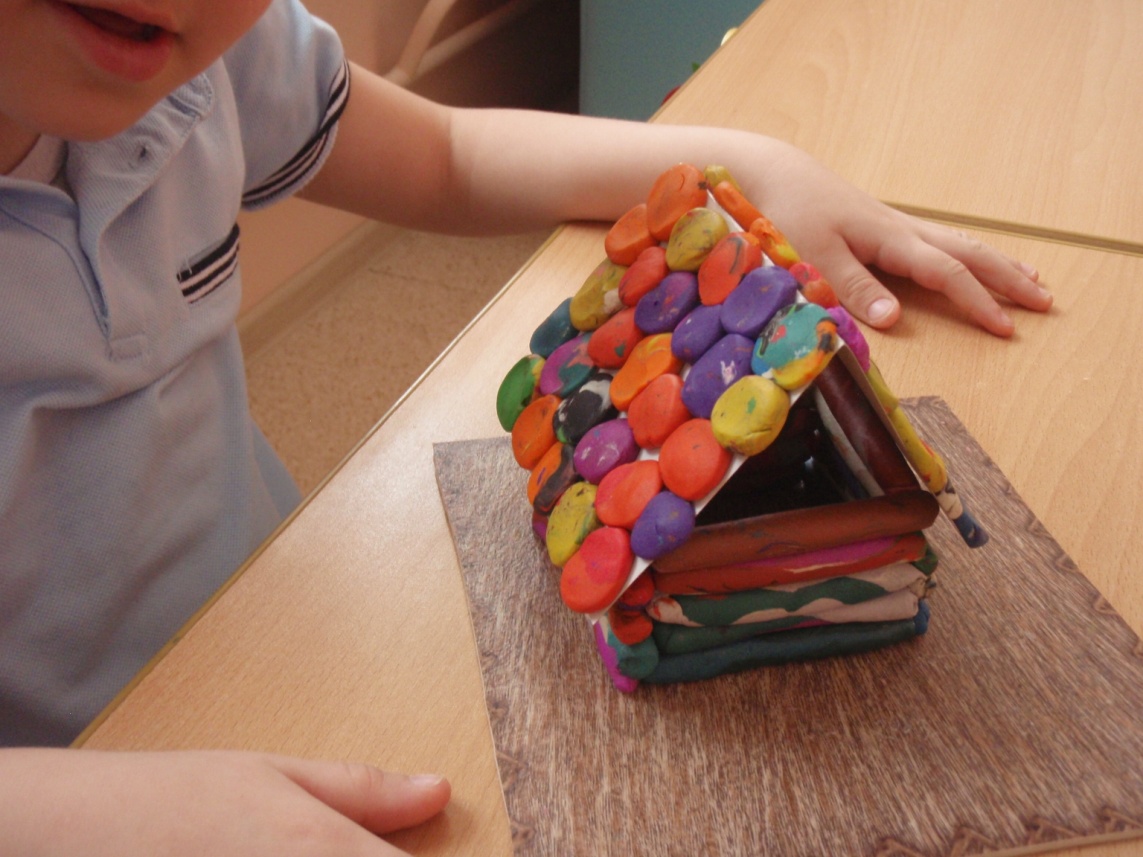 Работа с крупой «Тарелка для мамы»
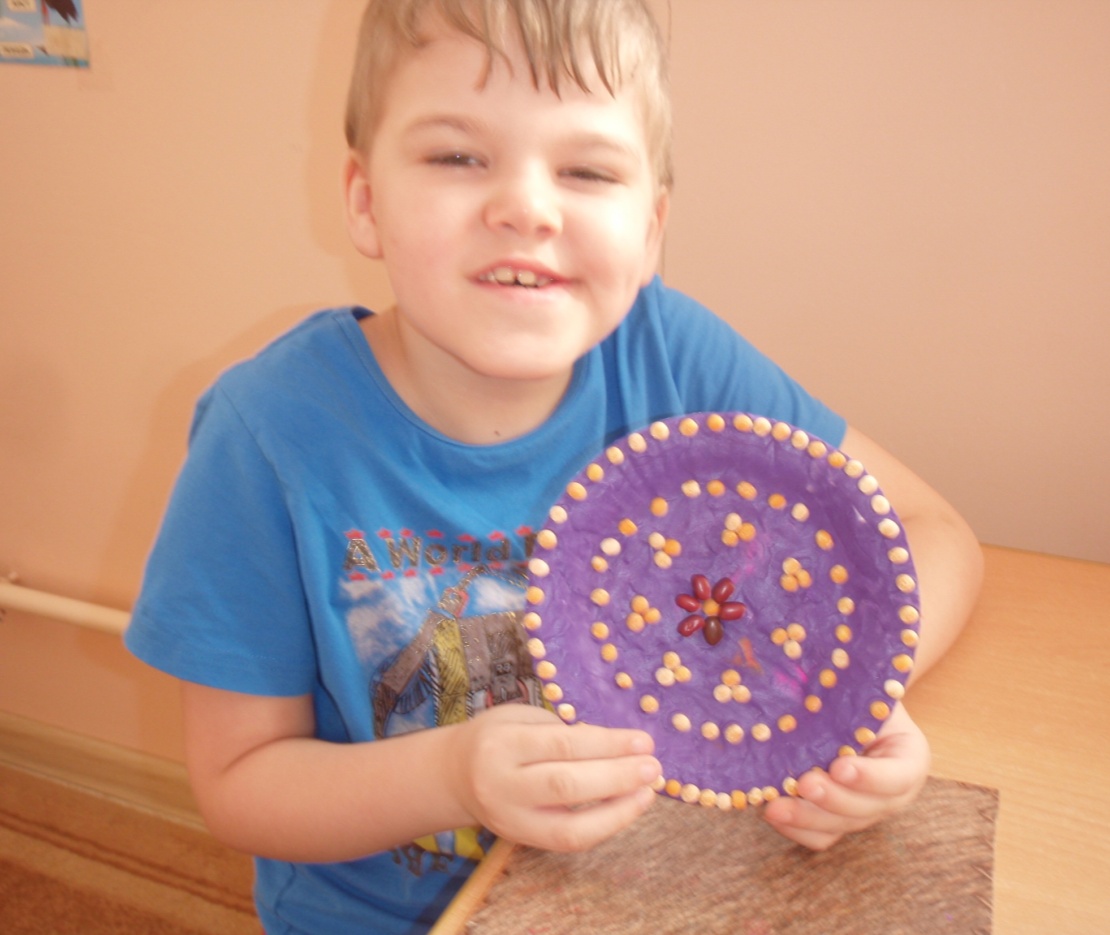 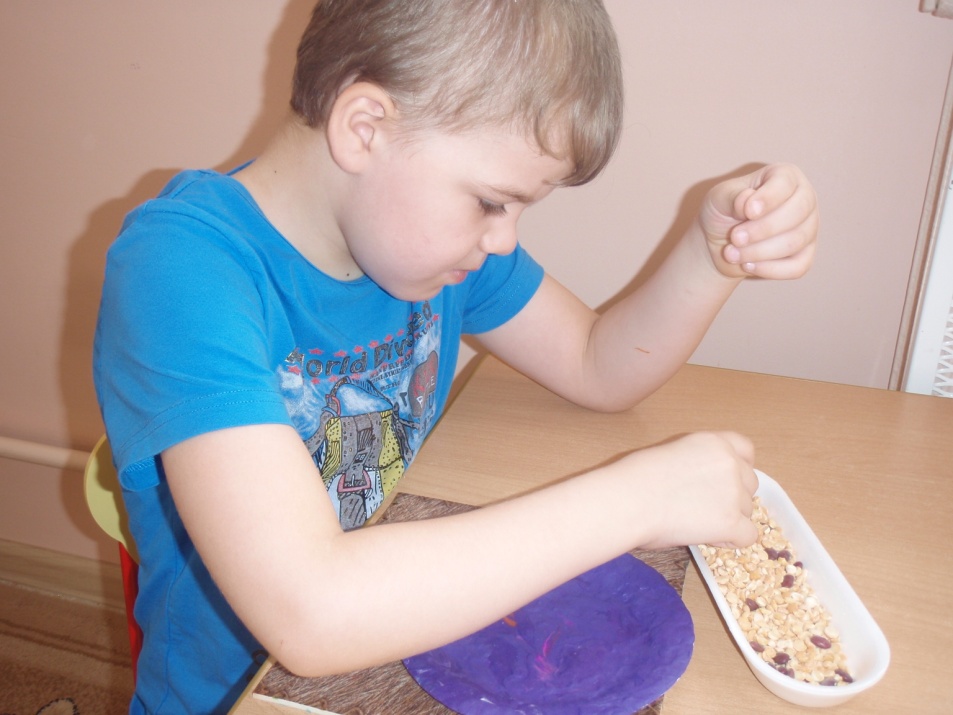 Работа с салфетками «Букет маме»
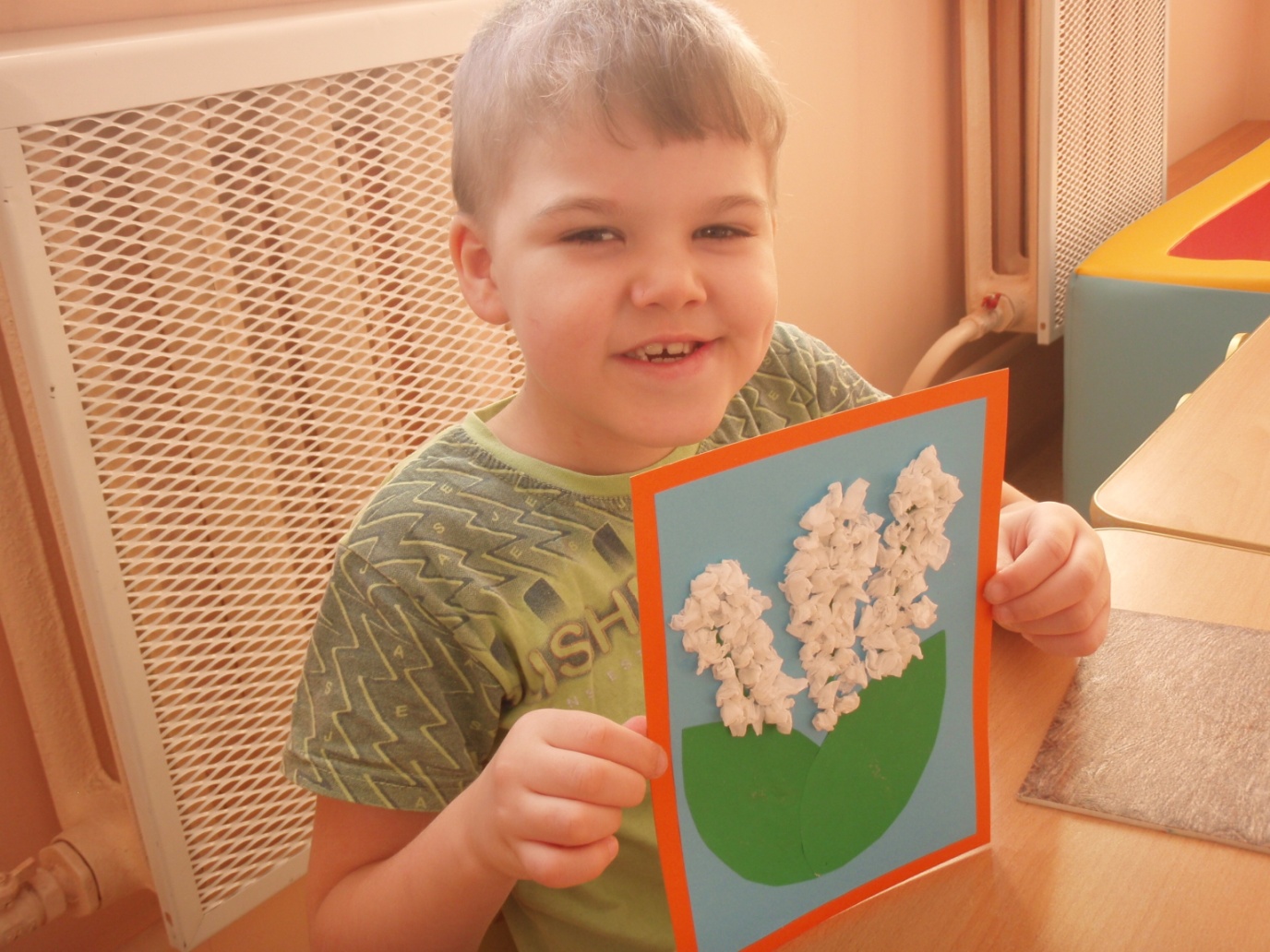 Конструирование из спичечных коробков «Диван»
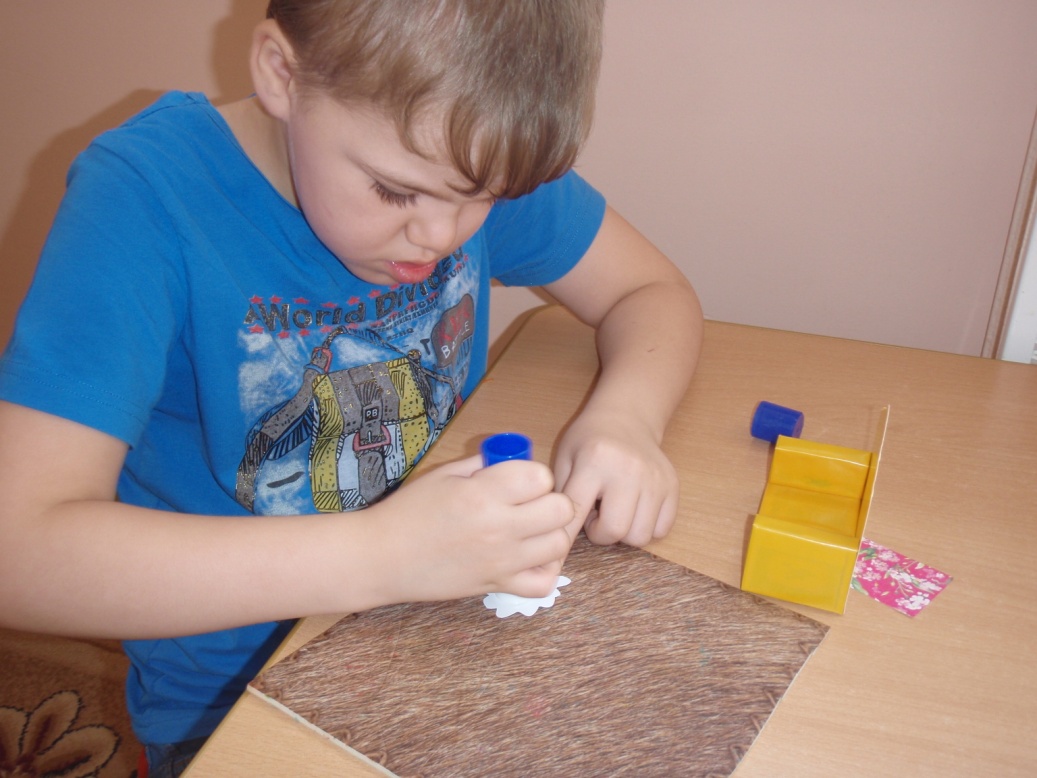 Самостоятельная творческая работа ребёнка из целого куска пластилина
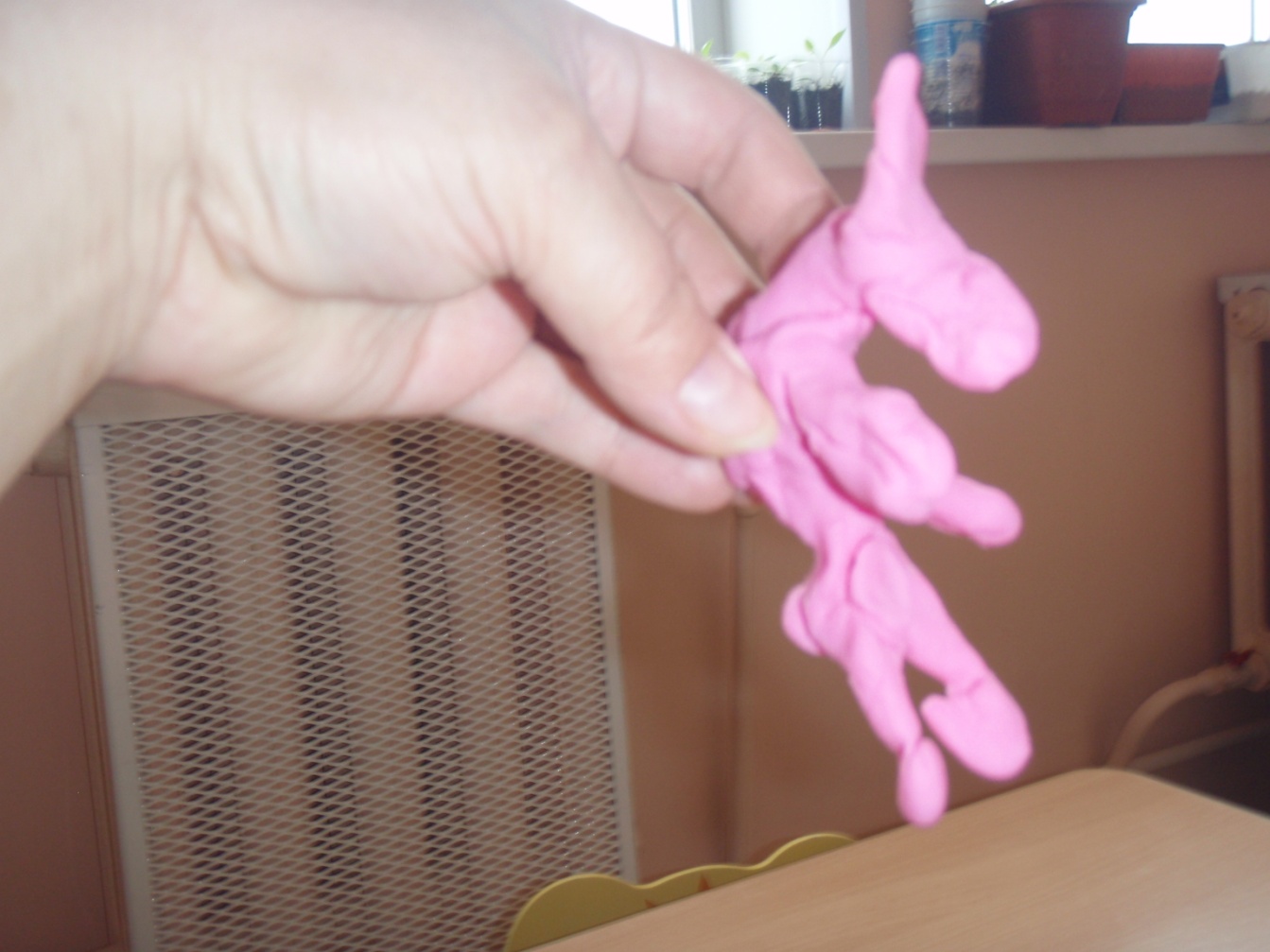 Спасибо 
за внимание!